Good morning !
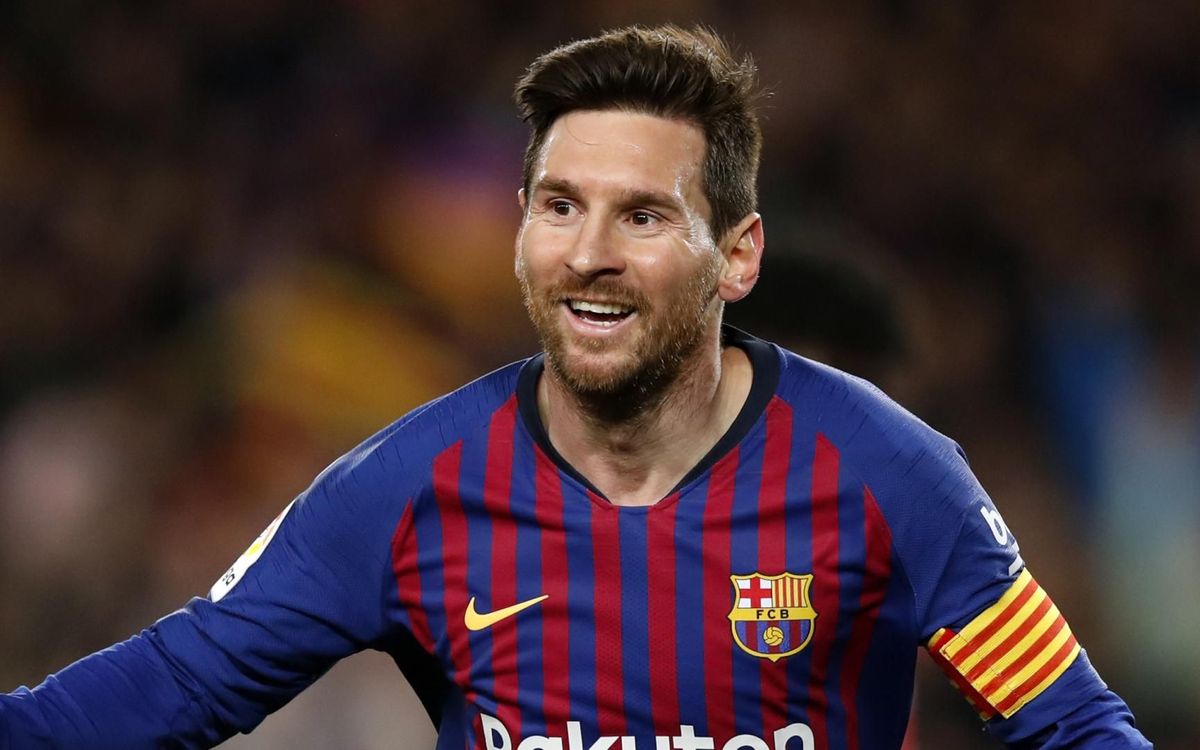 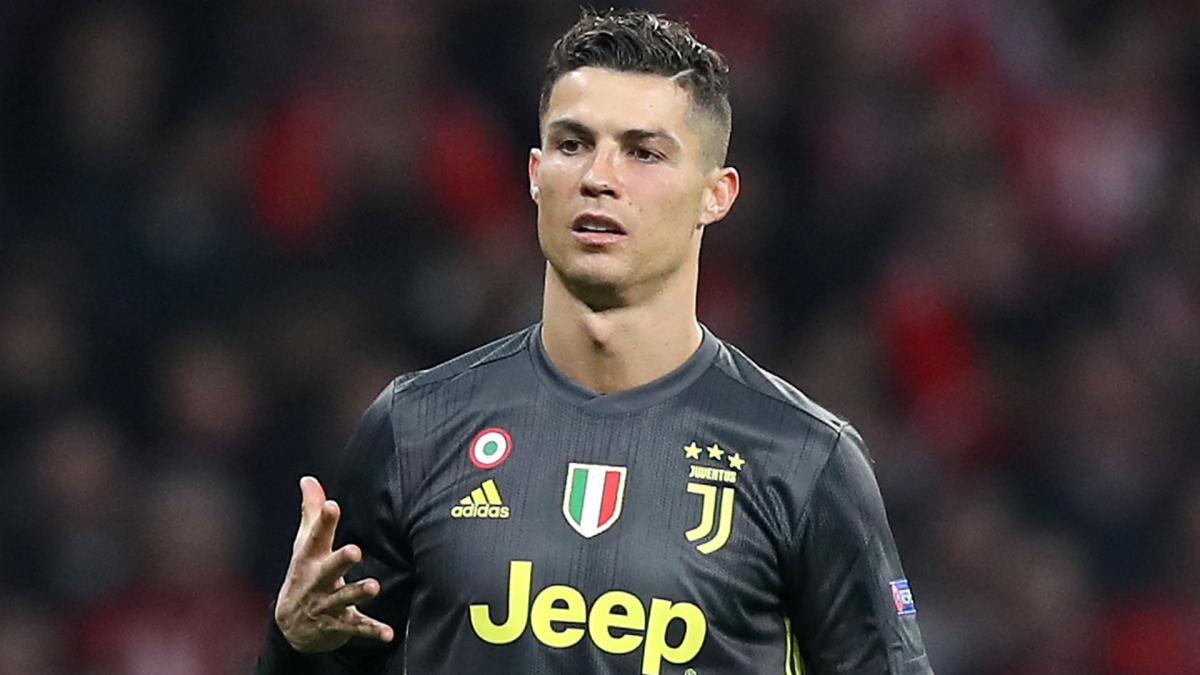 Christiano
Ronaldo
Lionel Messi
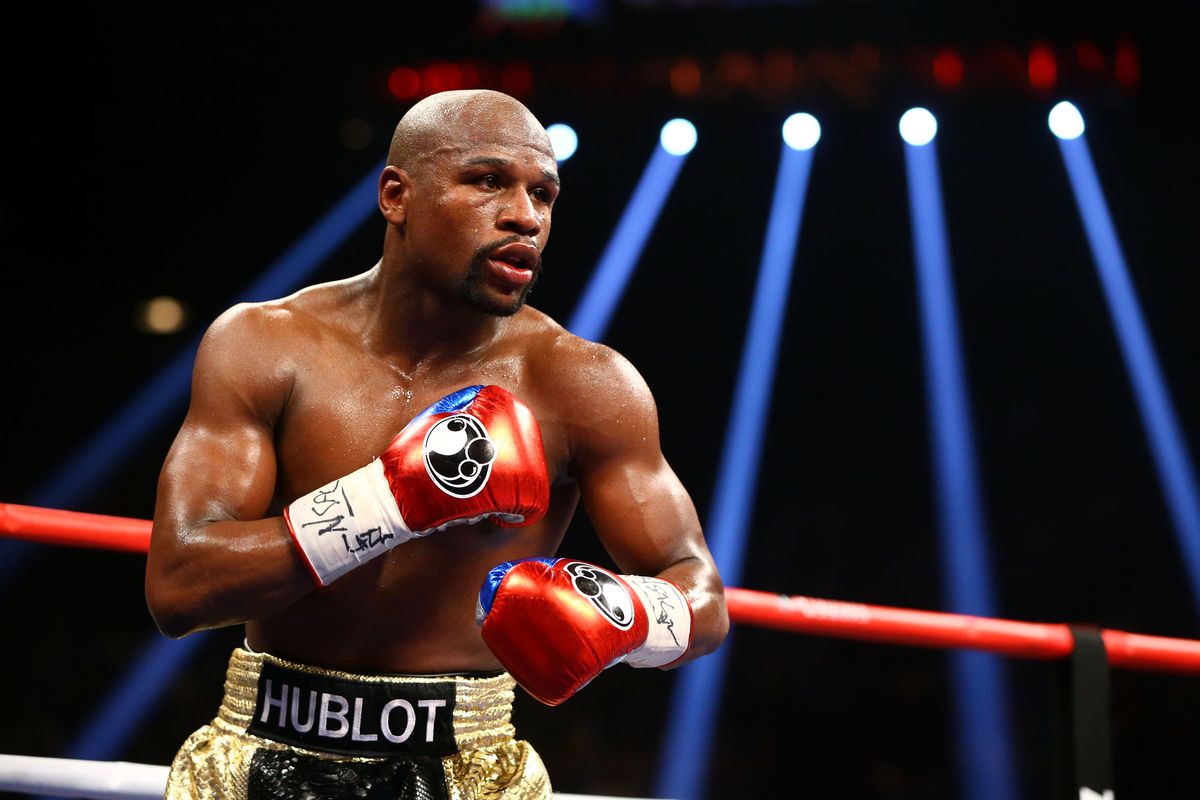 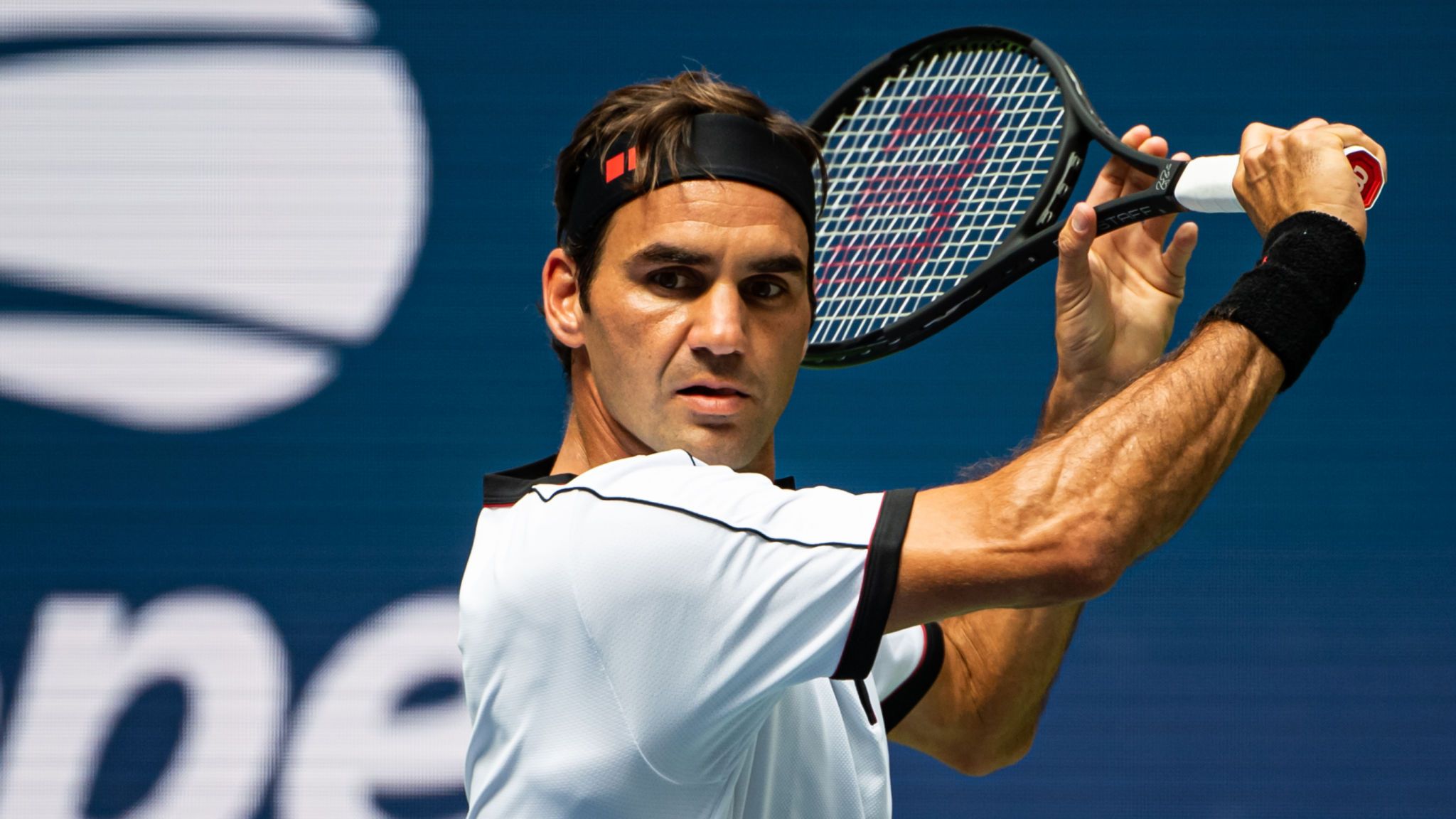 Floyd Mayweather
Roger Federer
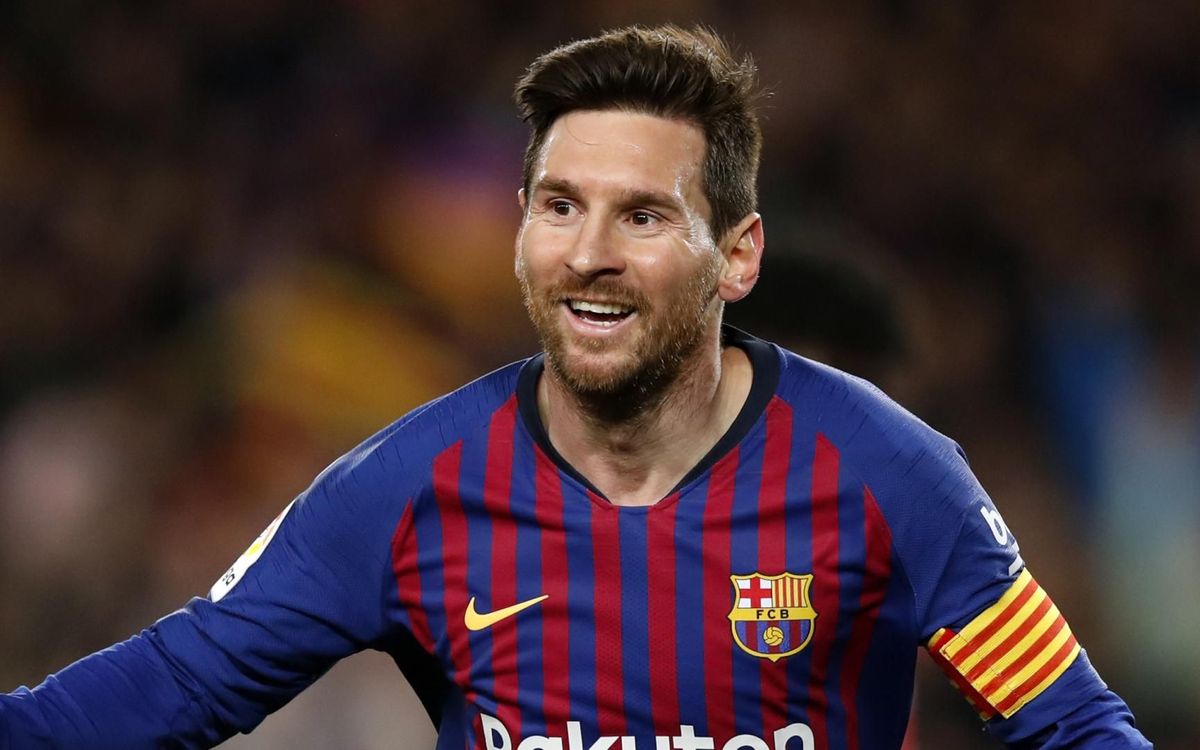 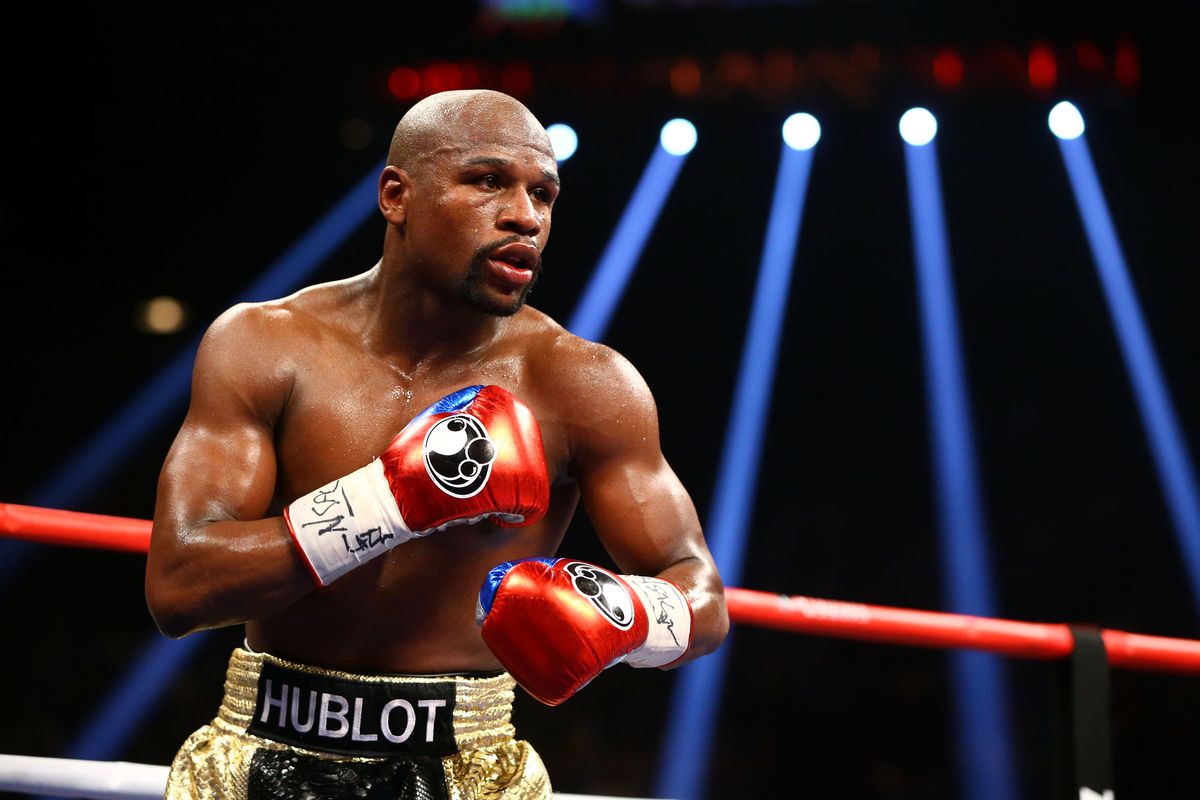 $285 million
$127 million
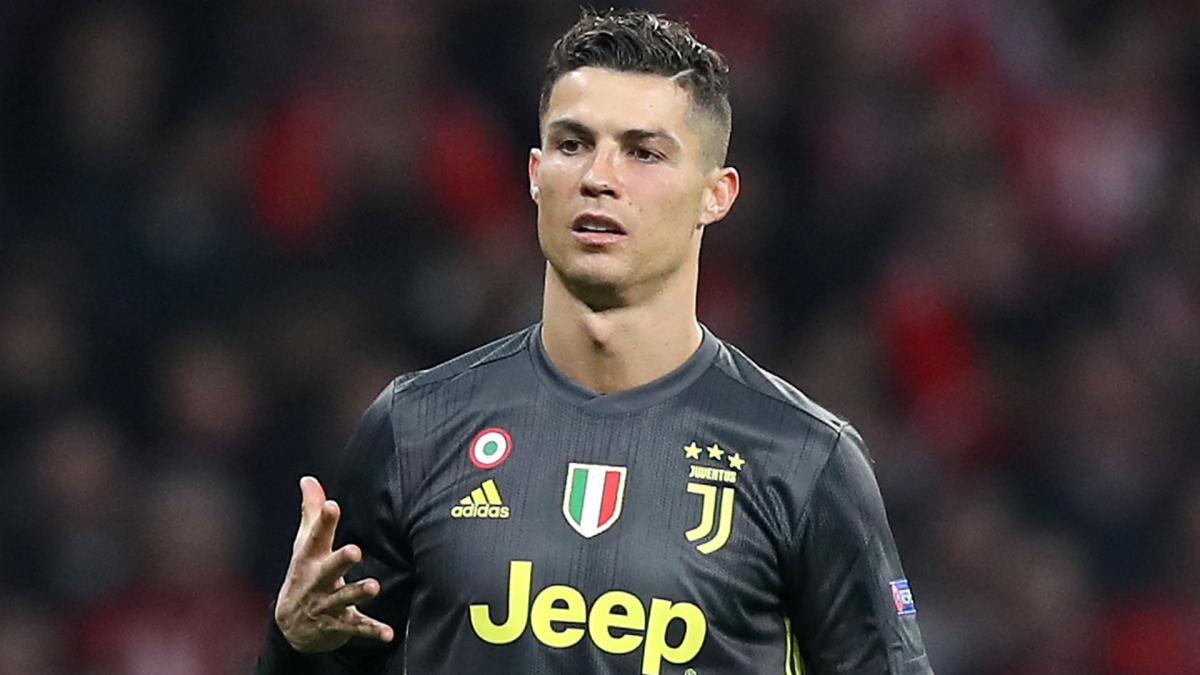 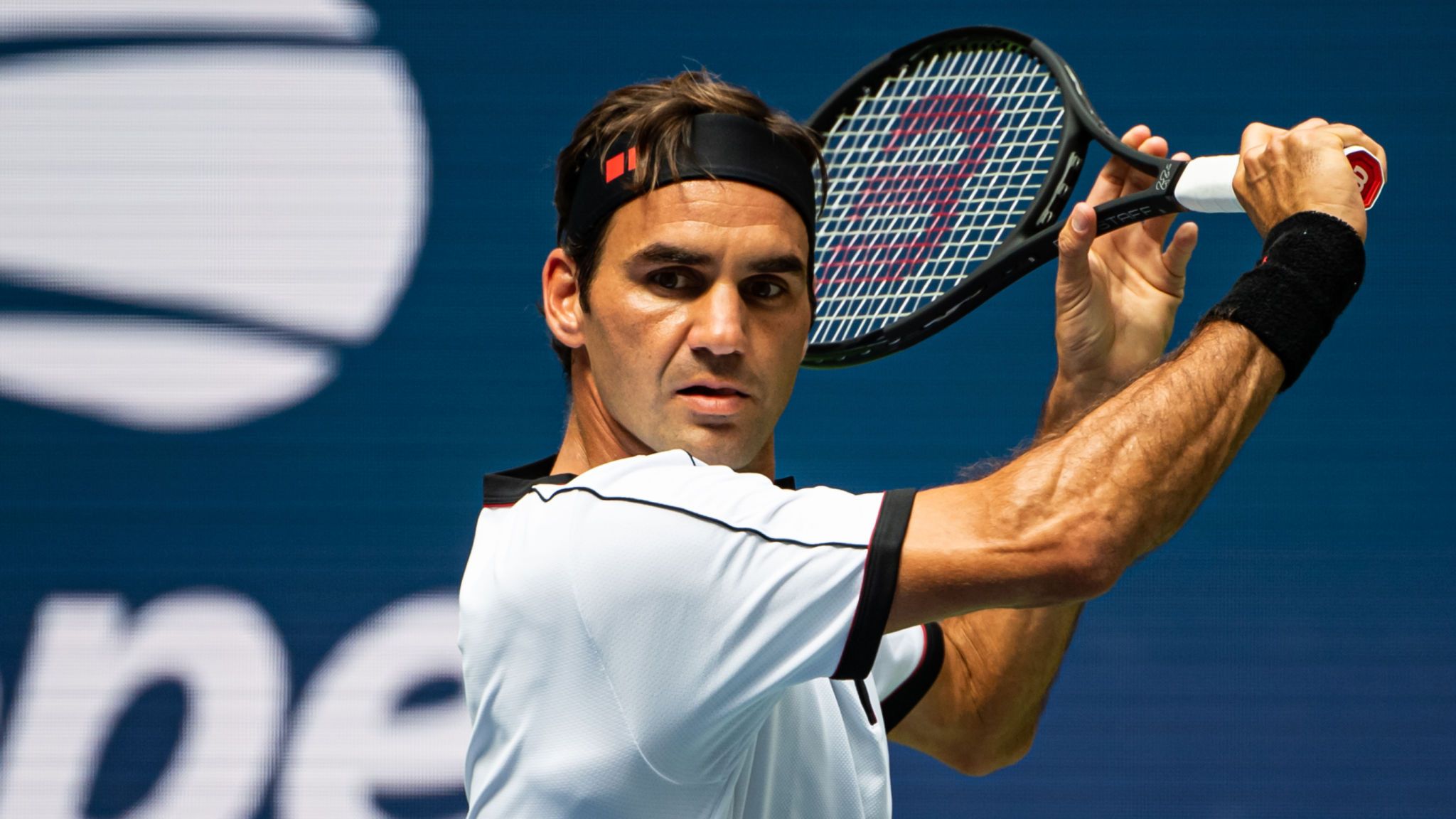 $93.4 million
$109 million
[Speaker Notes: Do you think they deserve that salary? Talk with your partner.]
$127 million a year